AUTONOMIC NEUROPATHY IN DIABETES MELLITUS:ANESTHETIC IMPLICATIONS
Dr. Aruna Parameswari
Professor and Head
Department of Anesthesiology and Pain Medicine
Sri Ramachandra Institute of Higher Education and Research
Chennai
Introduction
Part of the nervous system that regulates involuntary functions
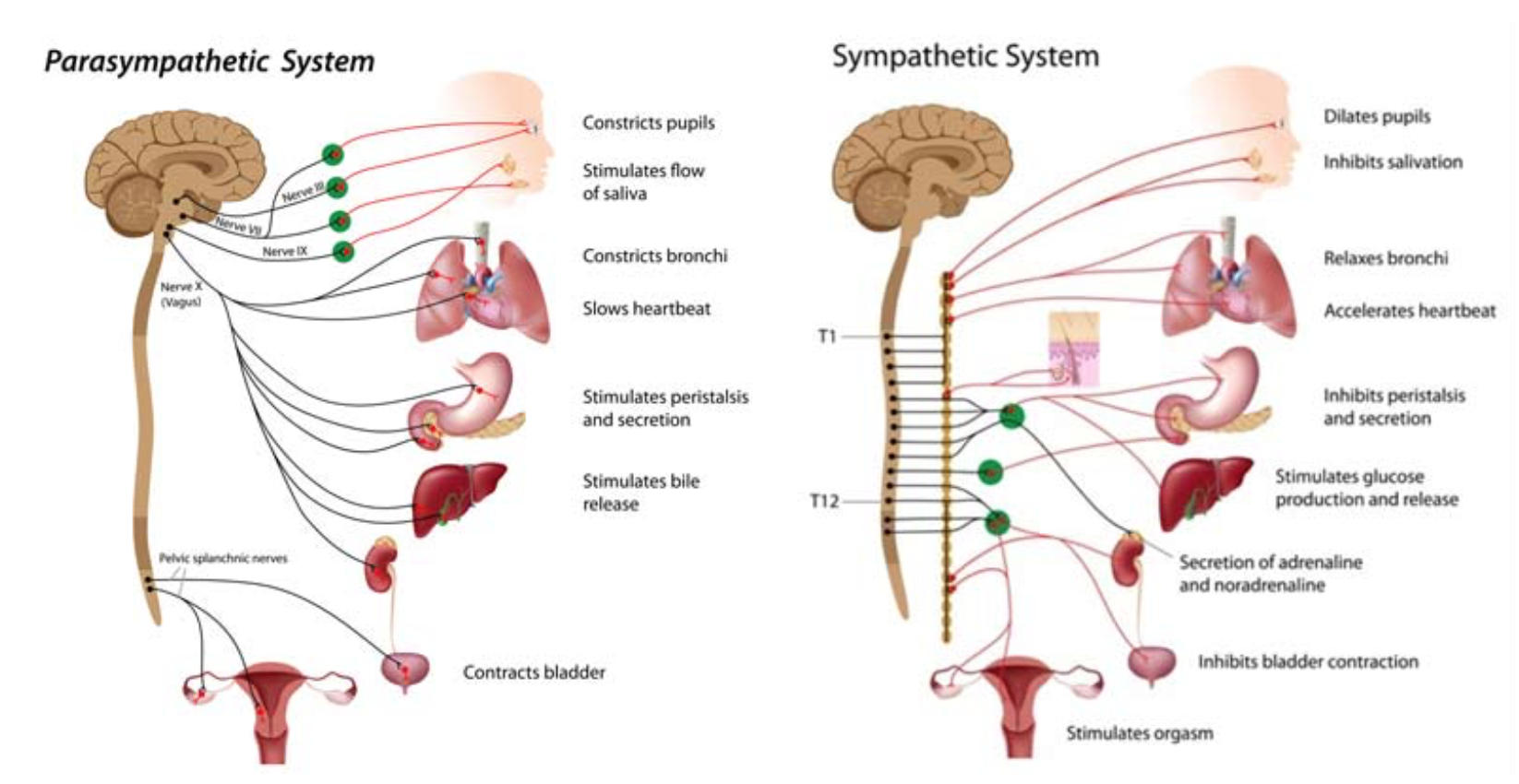 Heartbeat
Digestive functions of the intestines
Control of respiration
Secretion by glands
Rest and Digest
Fight and Flight
Diabetic autonomic neuropathy
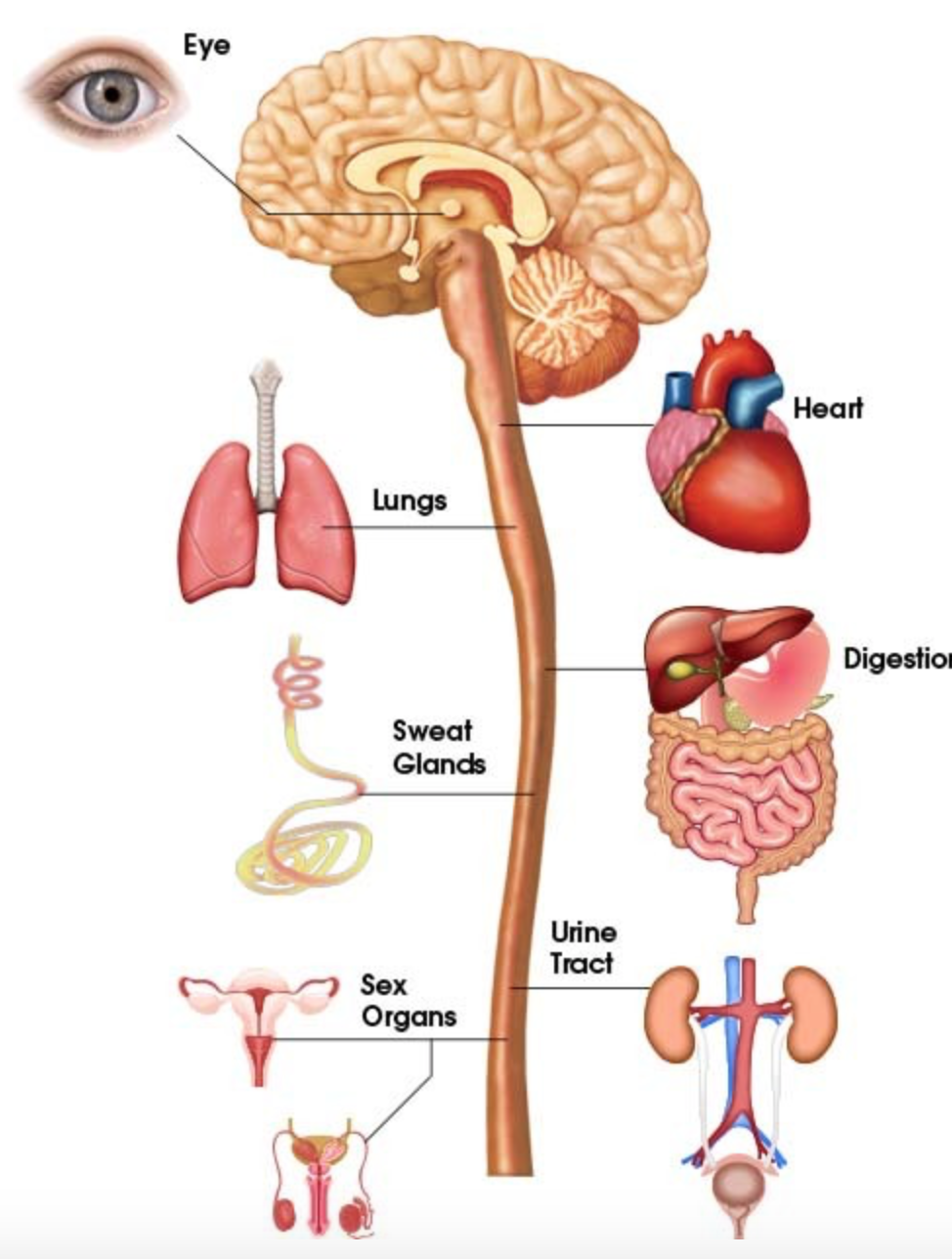 Diabetes
Intracellular hyperglycemia and oxygen free radicals cause endothelial damage and destruction of nerves
Early – Parasympathetic
Late - Sympathetic
Affects various organs
Damage to the autonomic nerves
Organ systems affected
Cardiovascular
Orthostatic hypotension
Resting tachycardia
QTc prolongation
Decreased HRV
Fixed heart rate
[Speaker Notes: Fatigue, weakness, dizziness, syncope, due to denervation hypersensitivity due to sympathetic nerve degeneration]
Anemia
Hypoglycemia unawareness
Sudomotor dysfunction
Other systems
Heartburn
Gastroparesis
Decreased bone density
Decreased ventilatory drive
Sleep apnea
Neurogenic bladder
Diarrhoea
Fecal incontinence
[Speaker Notes: Impaired Detrusor functioning, and impaired bladder sensation, incomplete emptying increased postvoid residual urine, urinary retention, infection. 
Anhidrosis, gustatory sweating, vasodil, AV shunting, edema]
Assessment
[Speaker Notes: Battery of tests rather than a single test, Both PS and S functions should be assessed.]
Normally heart rate increases with inspiration and decreases with expiration
Assessment - Parasympathetic
Patient breathes at 6 breaths/min, Ratio of longest RR interval at expiration to shortest interval at inspiration
HR response to breathing
E/I ratio
R-R
R-R
> 15 beats
E/I > 1.17
Inspiration
Expiration
[Speaker Notes: < 10 beats and < 1.17]
With standing, heart rate increases as reflex response to fall in BP due to decreased venous return, then stabilizes
Assessment - Parasympathetic
Ratio of R-R interval at the 30th beat to 15th beat is taken
HR response to standing
30:15 ratio
R-R
R-R
30:15 ratio > 1.04
15th beat
30th beat
Assessment – Parasympathetic
Ratio of longest RR interval after strain to shortest RR interval during the strain > 1.21
Valsalva maneuver
Release of Strain
Strain
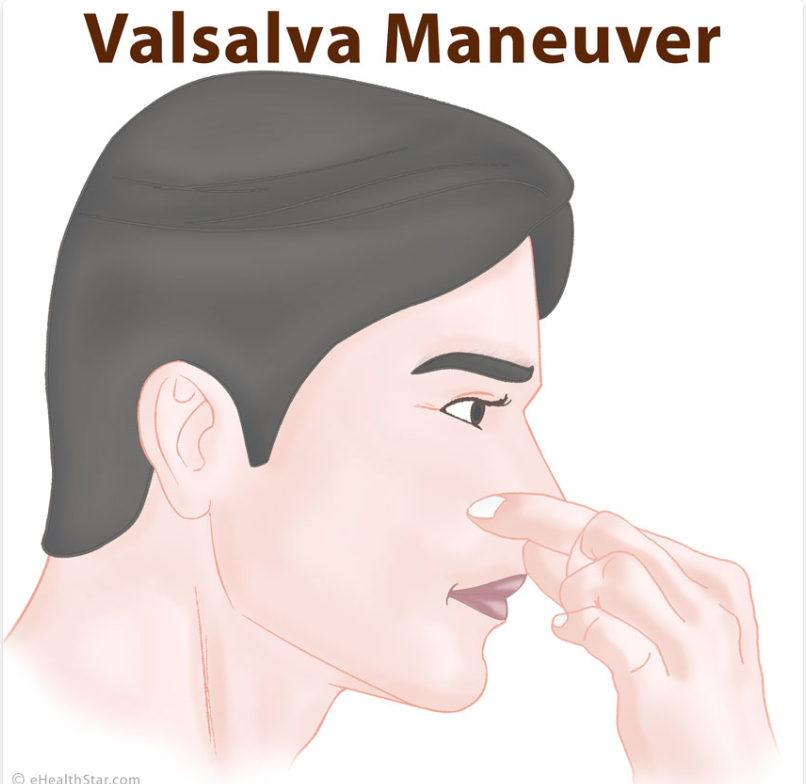 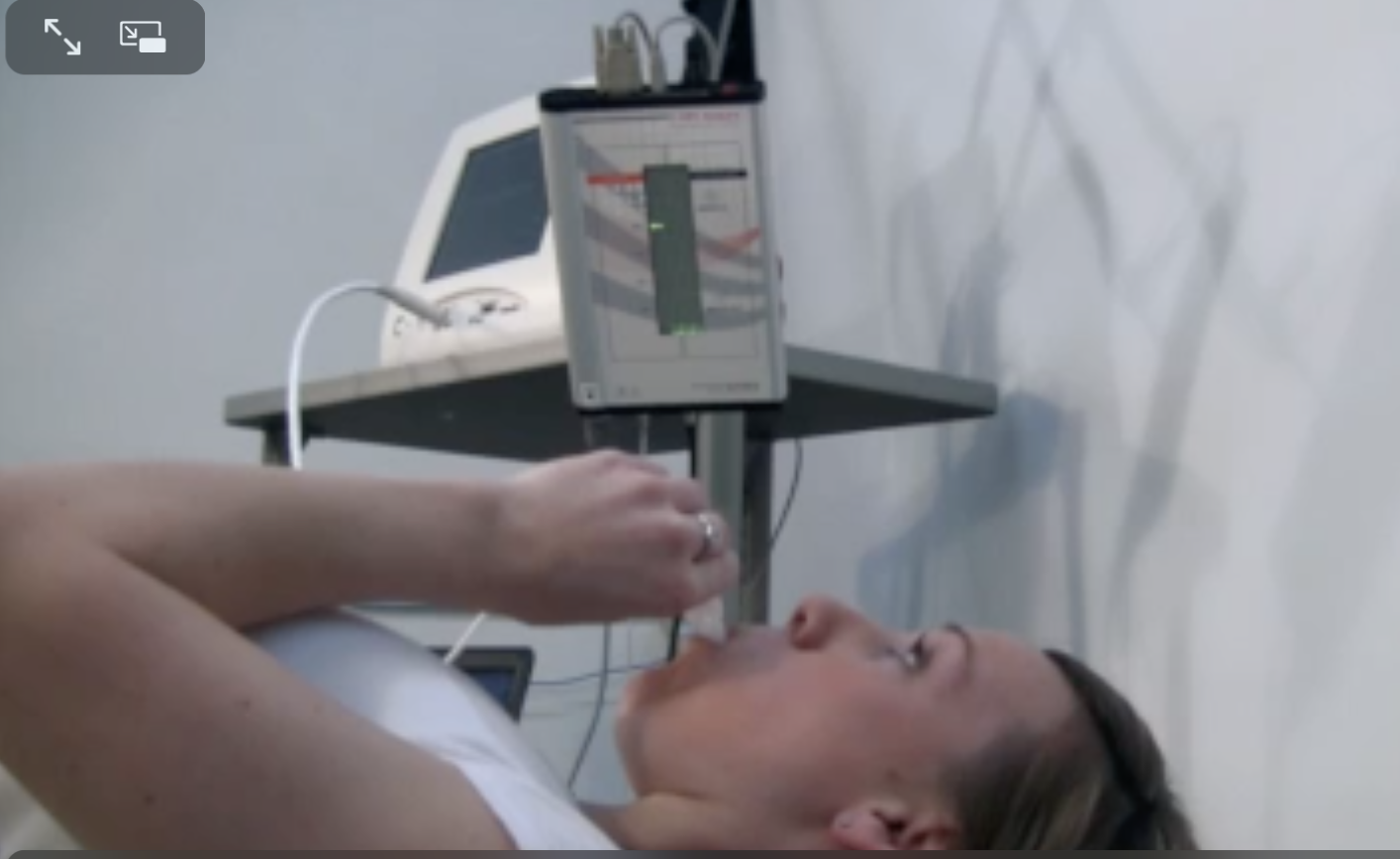 Valsalva
(10 sec)
Mean Aortic Pressure
I
IV
Phase
II
III
Heart
Rate
Time
Subject blows through a closed mouth piece to maintain a pressure of 40 mm Hg for 15 seconds
External compression on aorta is removed due to fall in intrathoracic pressure
Decreased venous return due to increased intrathoracic pressure
Resumption of normal venous return and increase in cardiac output
Expiration against a closed glottis
Increase intrathoracic pressure
Compression of heart and thoracic blood vessels by raised intrathoracic pressure
Assessment - Sym
Schellong test
SBP response to standing
From supine to standing, 2 min later, check SBP
Normal fall < 10mmHg, > 30mmHg systolic AN
DBP response to handgrip
Sustained hand grip should increase DBP by > 16 mm Hg
Cold pressor response
Immersion of hand in 4deg C cold water for 60 – 90s leads to DBP rise > 15 mm Hg
[Speaker Notes: Symptoms like dizziness, visual impairment, syncope]
Ewing’s battery of tests
Tests of sudomotor function
Dynamic pupillometry
Other tests
Spectral analysis for HRV
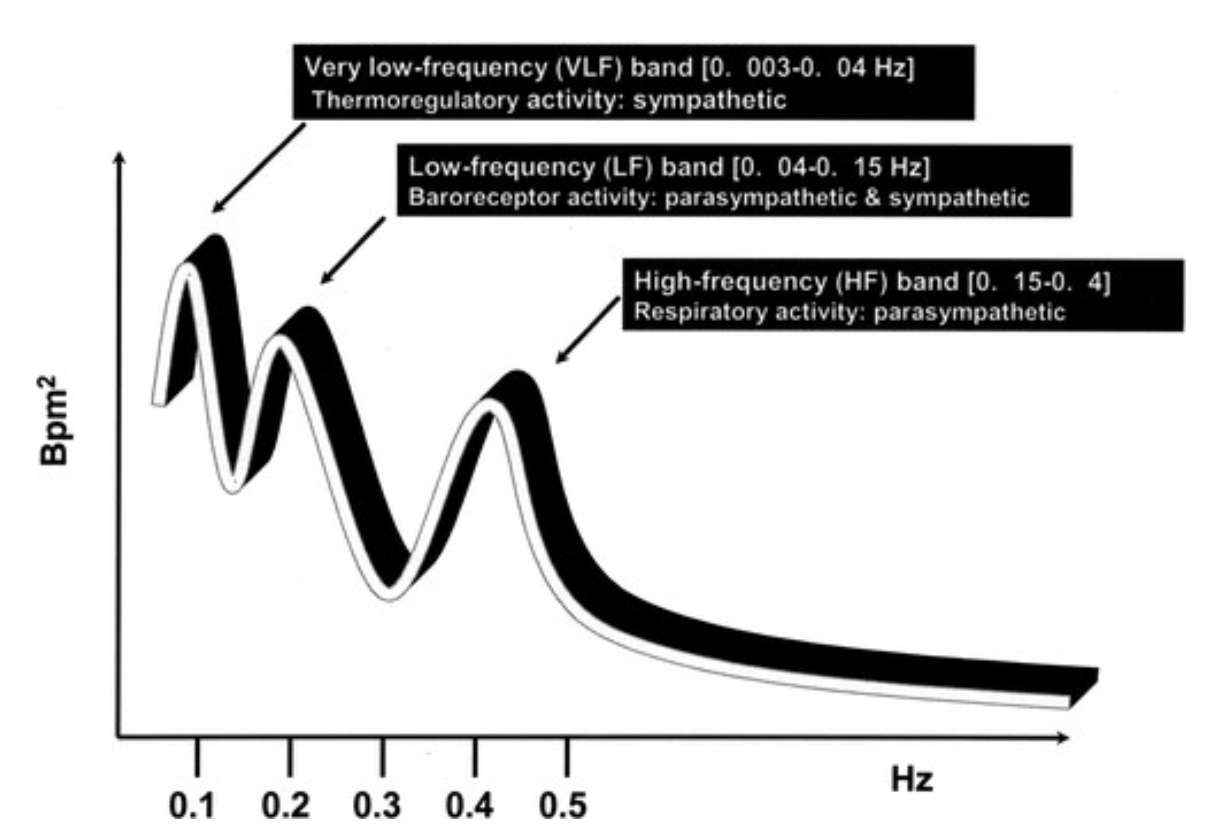 [Speaker Notes: Spectral analysis involves decomposing the series of sequential R-R intervals into a sum of sinusoidal functions of different amplitudes and frequencies using mathematical approaches, like the fast Fourier transformation or autoregressive models.]
Radionuclide imaging
Cardiac mapping with MIBG
Diabetic sympathetic dysfunction 
(Decreased posterior/inferior uptake)
Normal sympathetic innervation
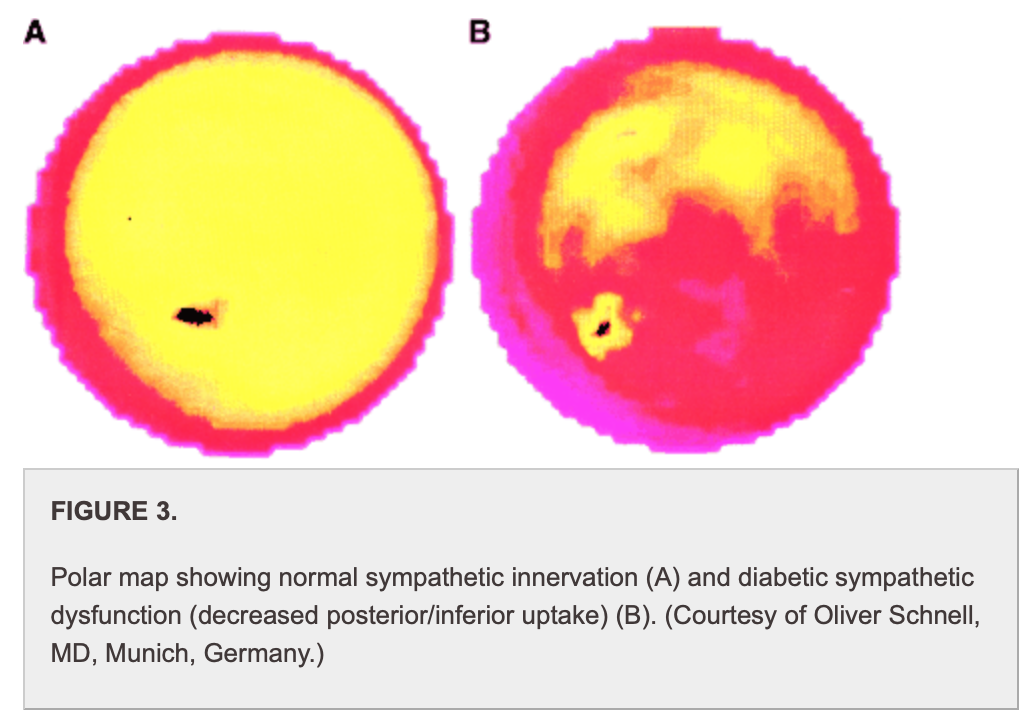 [Speaker Notes: Metaiodobenzyl guanidine. Decreased uptake with sympathetic denervation]
Anesthetic implications
Anesthetic implications
Correct anemia
Adequate NPO and Metoclopramide to prevent aspiration
Intraoperative
Greater fall in Heart rate and Blood pressure during induction
Induction
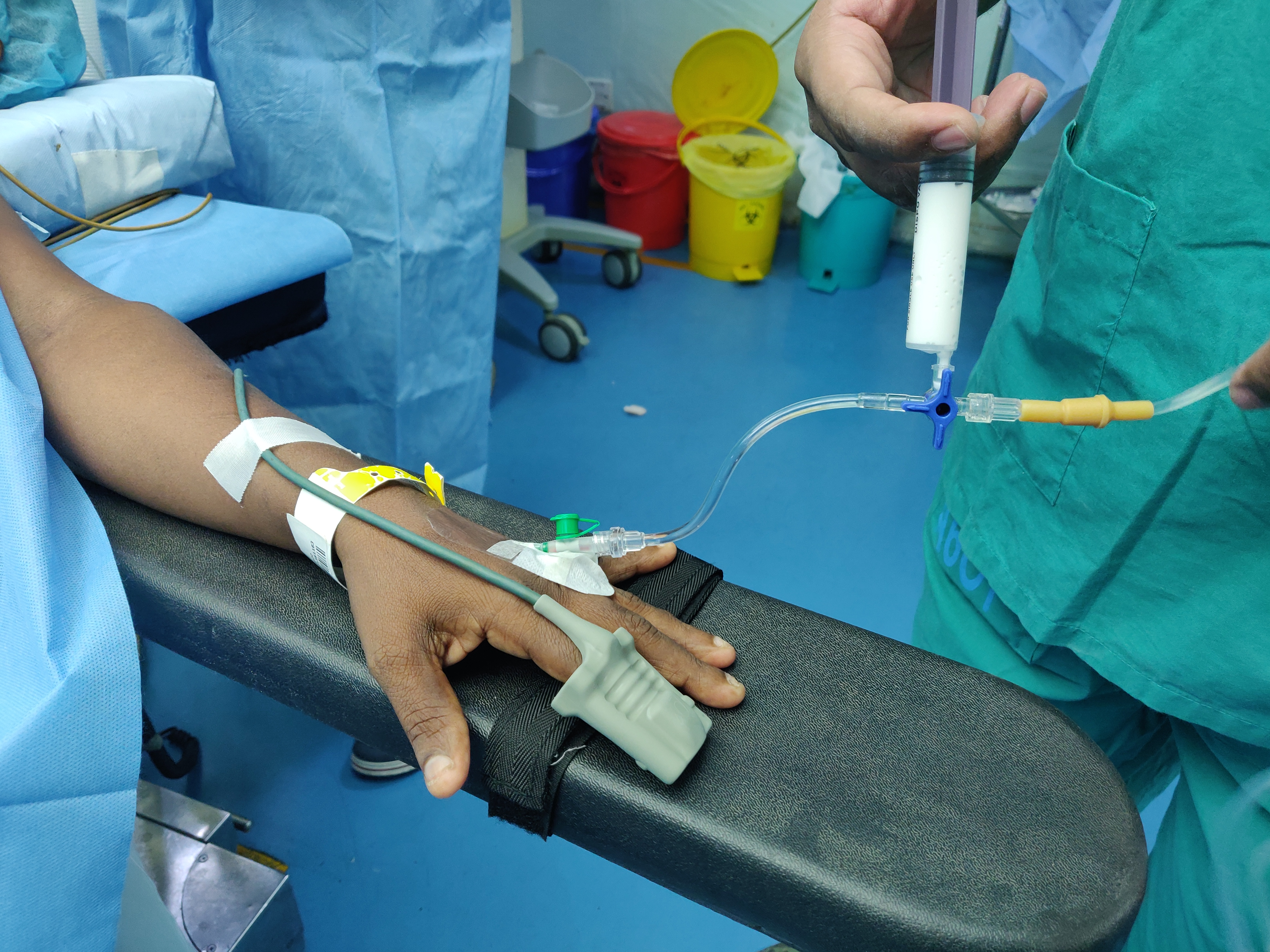 Ensure patient is euvolemic
Use titrated doses of induction agent
Keep vasopressors ready
Risk of aspiration
Consider RSI
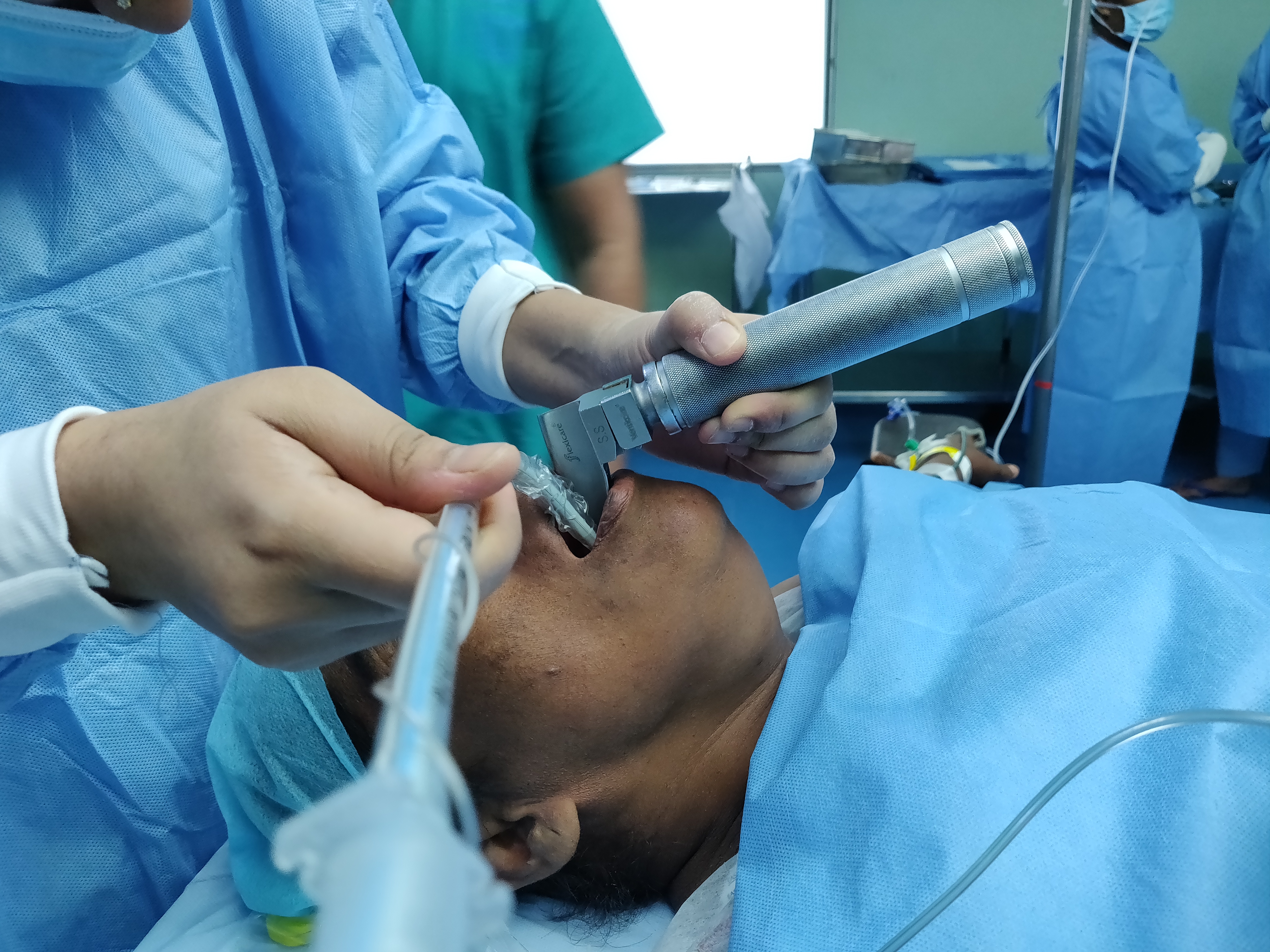 Less increase in HR and BP with intubation
Intubation
[Speaker Notes: Loss of compensatory vasoconstriction and tachycardia due to the vasodilatory effects of anesthetics]
Intraoperative
Maintenance
Intraop cardiovascular instability
Position
IPPV
Volatile anesthetics
Blood loss
Pneumoperitoneum
Hypocapnia
Change position slowly
Titrate volatile anesthetics
Replace volume loss
Slow insufflation for PP
Keep vasopressors ready
ECG monitoring (ischemia)
Low threshold for invasive monitoring (IBP, CVP)
Unpredictable response to vasoactive medications
Intraoperative
Maintenance
Monitor temperature
Use warming devices
Hypothermia
Difficult to assess depth of anesthesia
Use DoA monitors
Strict aseptic technique
Padding of pressure points
Careful positioning to avoid fractures
Prone to infections and injury
Intraoperative
Regional Anesthesia
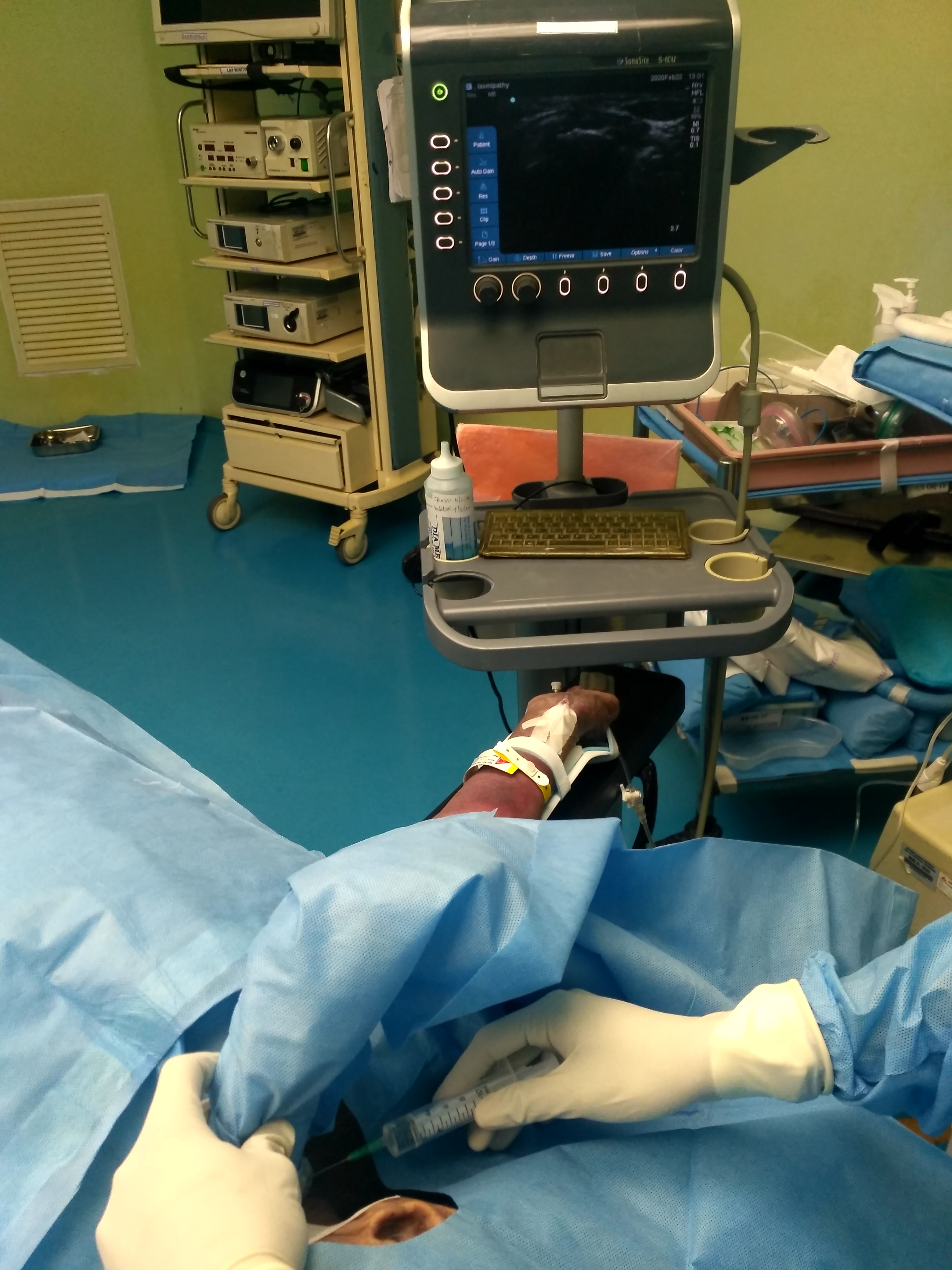 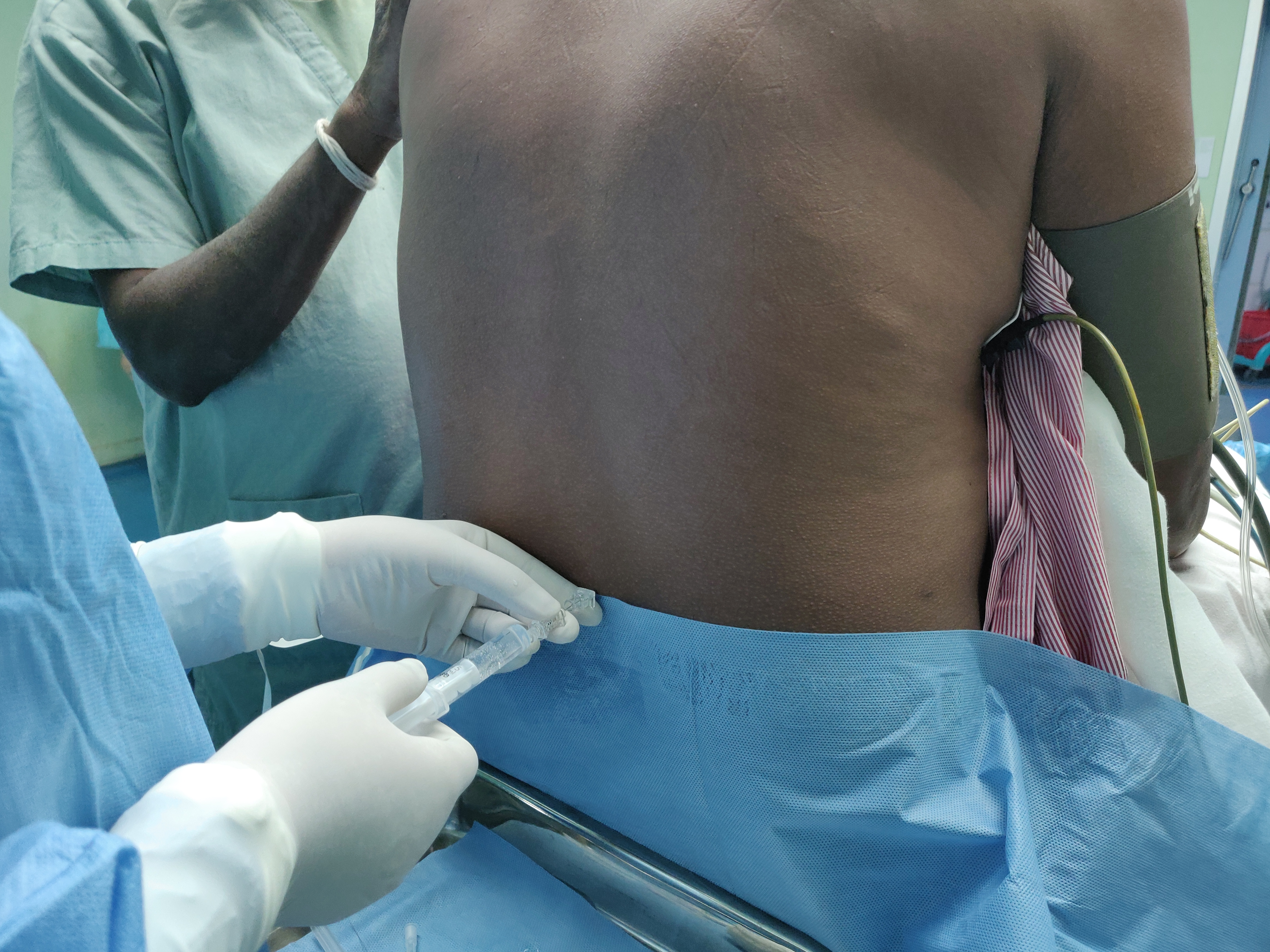 Hypotension with central neuraxial block
Neuropathy with peripheral nerve block
Postoperative
Take home points
Autonomic neuropathy a common complication of diabetes mellitus
Parasympathetic system is affected early, later sympathetic system is also affected
Assessment is based on symptoms, signs and specific tests
Several anesthetic implications – especially hemodynamic instability, aspiration risk, hypothermia
Thank you
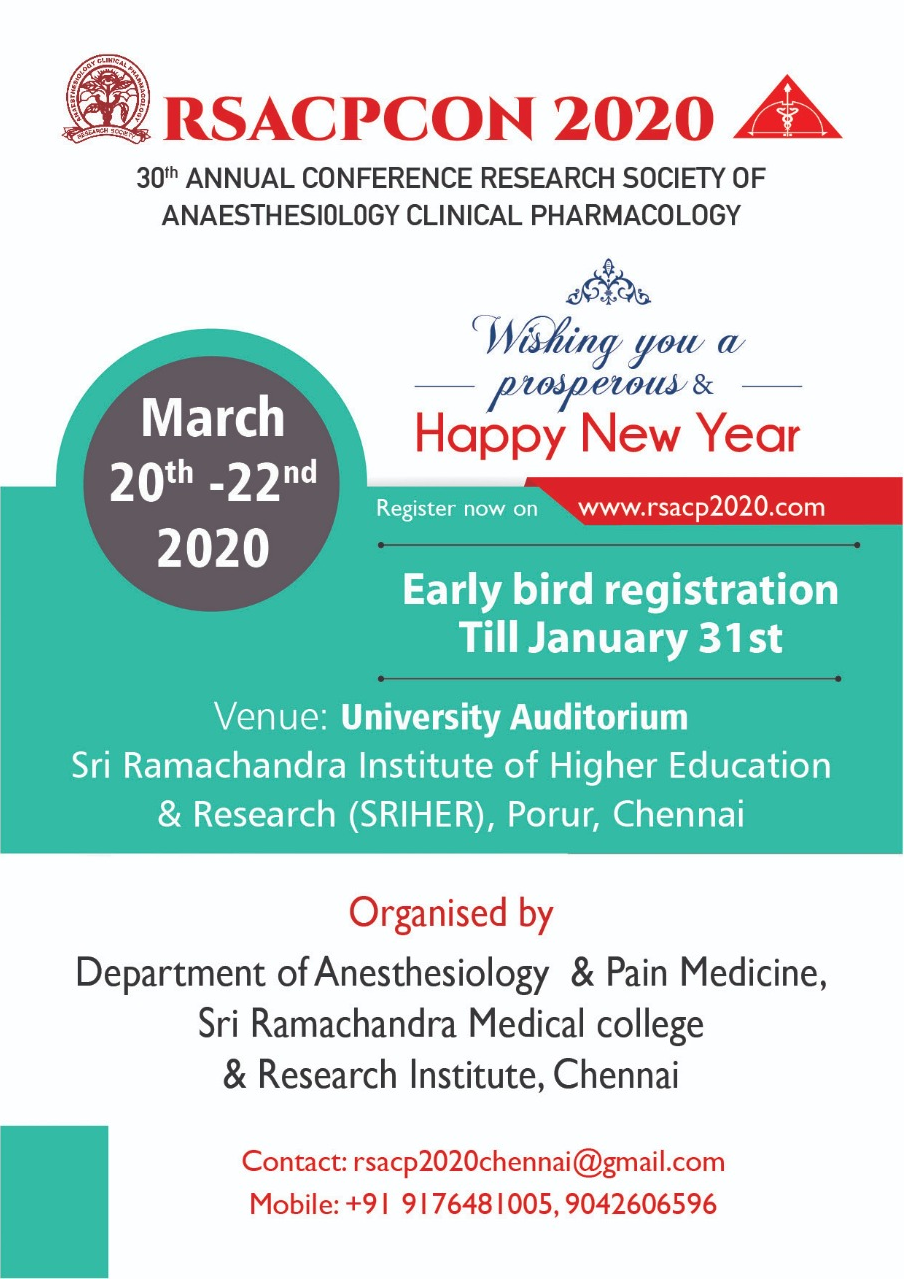 Early-Bird extended till
February 29th
72 lectures, 6 workshops 
13 awards
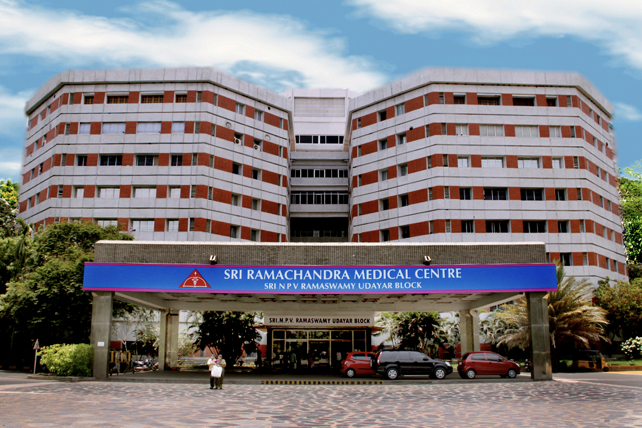 Register  @ Rs 6000 
PGs – Rs 5000